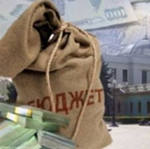 БЮДЖЕТ МИЛЮТИНСКОГО СЕЛЬСКОГО ПОСЕЛЕНИЯ МИЛЮТИНСКОГО РАЙОНА
НА 2017 год и на плановый период 2018 и 2019 годов
Основы составления проекта бюджета
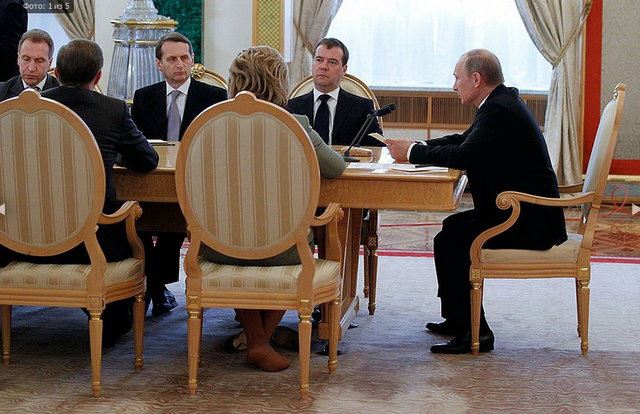 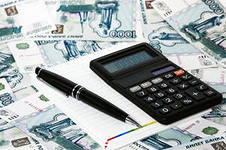 Бюджетном Послании Президента Российской Федерации
Прогнозе социально-экономического развития
Бюджетном прогнозе
Составление проекта бюджета Милютинского сельского поселения основывается на:
Основных направлениях бюджетной и налоговой политики
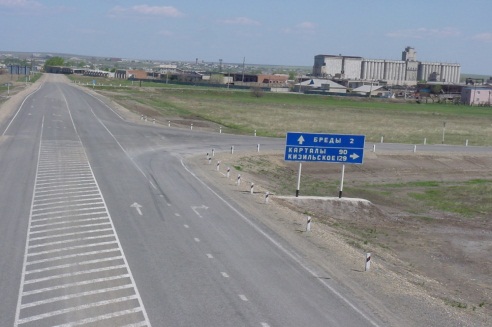 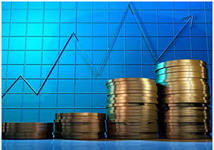 Муниципальных программах
2
Что такое бюджет?
БЮДЖЕТ (от старонормандского bougette– кошель, сумка, кожаный мешок) – форма образования и расходования денежных средств, предназначенных для финансового обеспечения задач и функций государства и местного самоуправления.
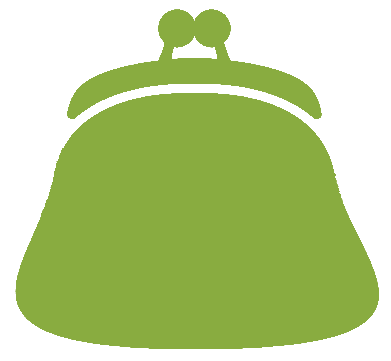 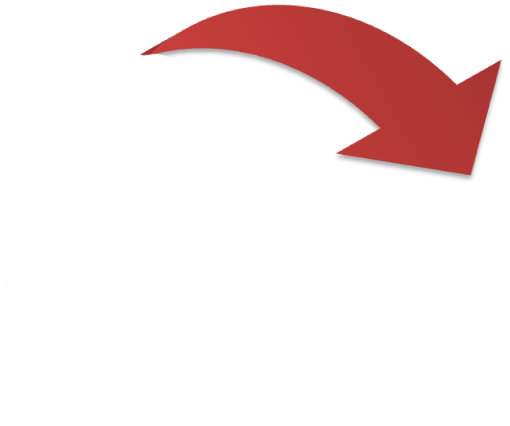 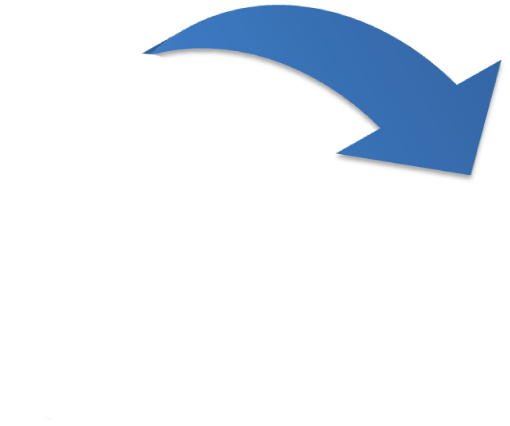 БЮДЖЕТ
РАСХОДЫ БЮДЖЕТА

выплачиваемые из бюджета денежные средства
ДОХОДЫ БЮДЖЕТА
 
поступающие в бюджет денежные средства
3
Доходы  бюджета (тыс. руб.)
17636,4
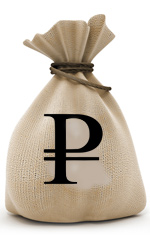 2016
2017
10024,3
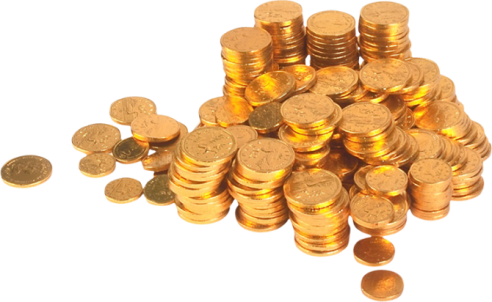 4
Налоговые и неналоговые  доходы (тыс. руб.)
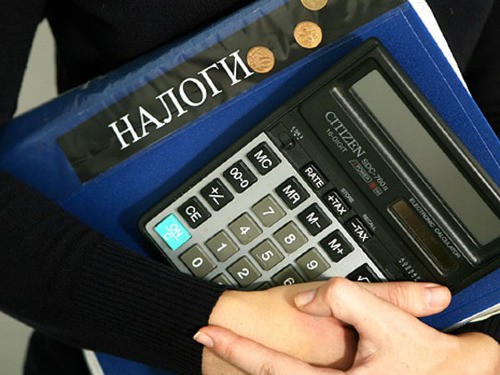 На 2017 год
5
Структура доходов бюджета (тыс. руб.)
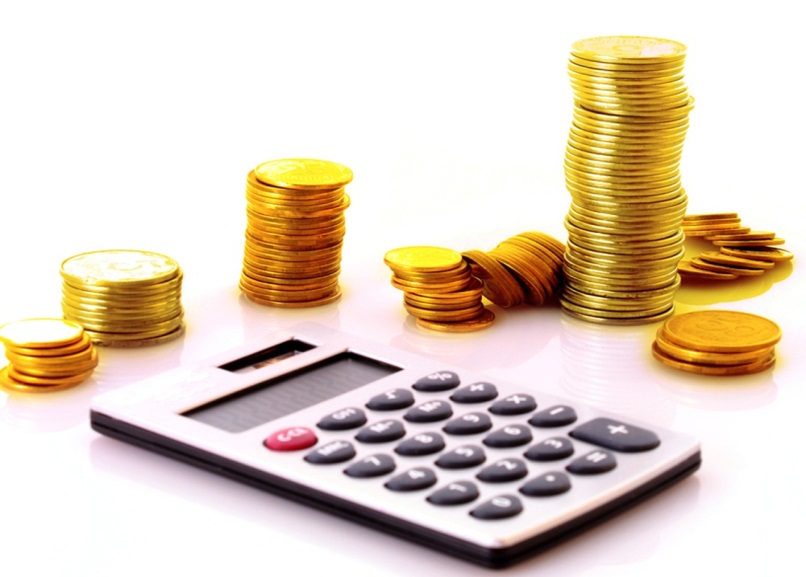 7
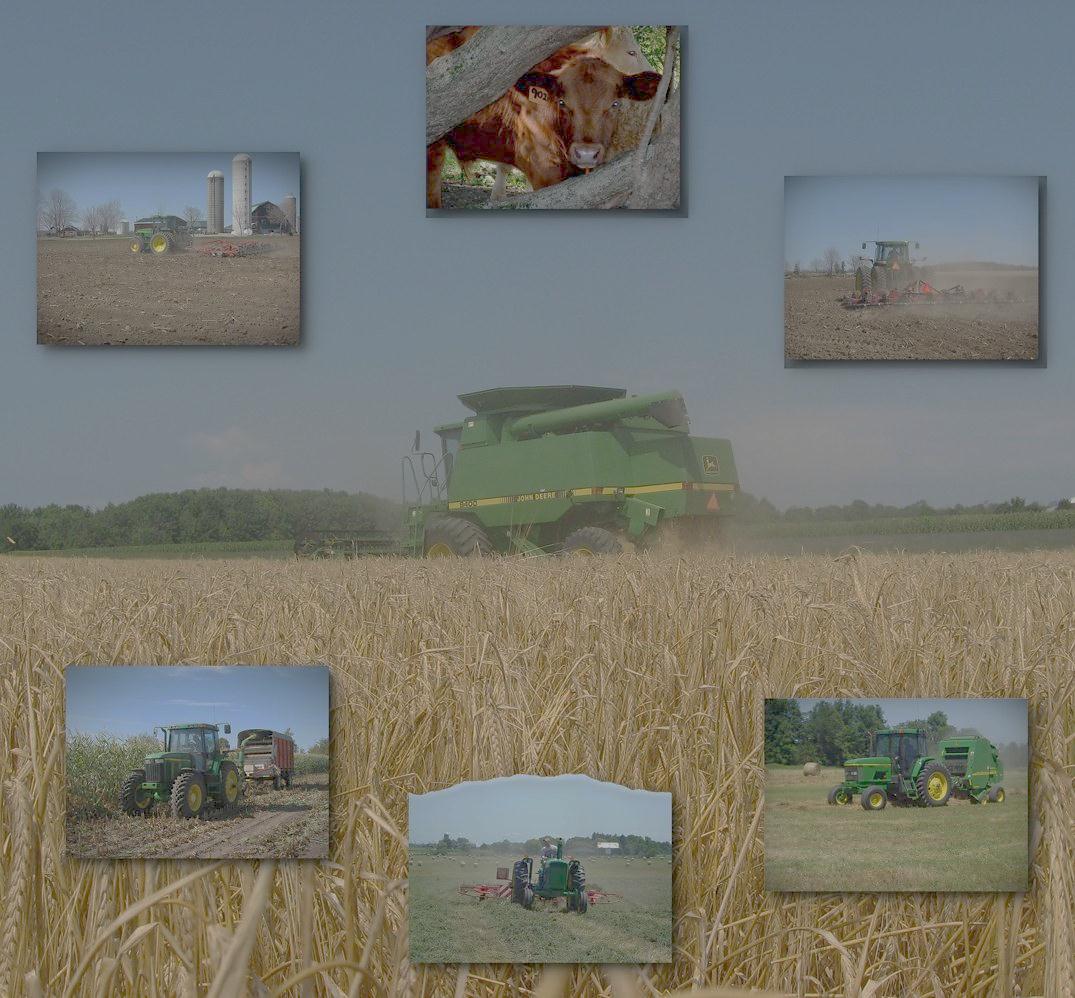 Единый сельскохозяйственный налог (тыс. руб.)
5,3 %
11
Прочие неналоговые доходы (тыс. руб.)
15
Безвозмездные поступления (тыс. руб.)
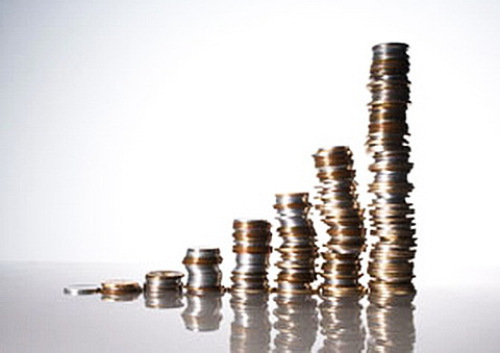 16
Структура безвозмездных поступлений (тыс. руб.)
4324,9
673,5
17
Расходы бюджета (тыс. руб.)
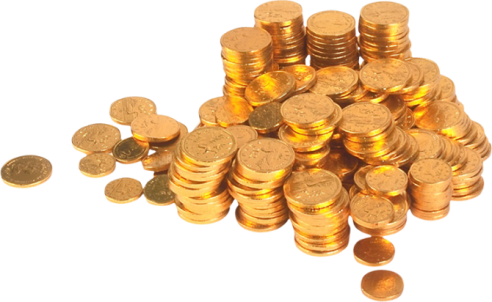 18
Расходы бюджета 
    Милютинского сельского поселения на общегосударственные вопросы(тыс. руб.)
10024,3
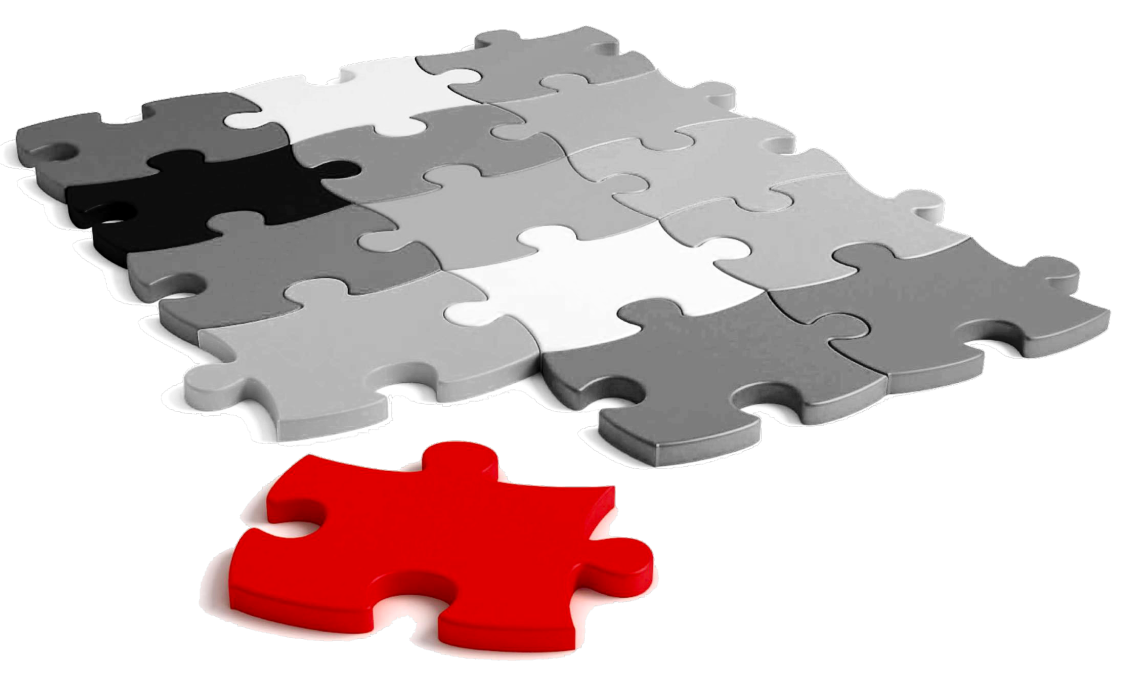 5806,0
2017
19
Расходная часть бюджета 
по программному принципу (тыс. руб.)
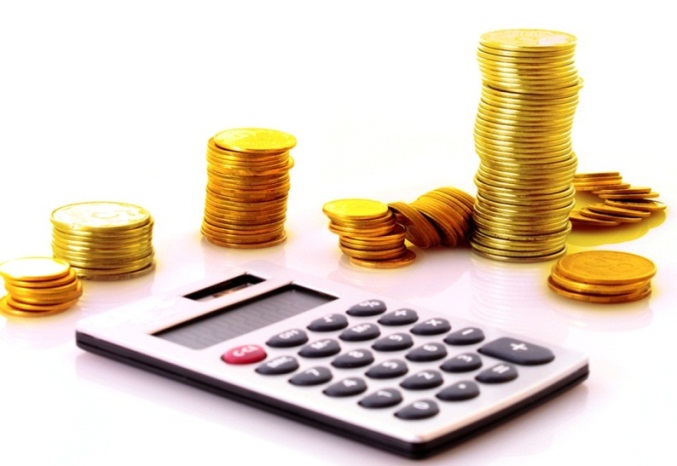 20
Расходы социального характера         (тыс. руб.)
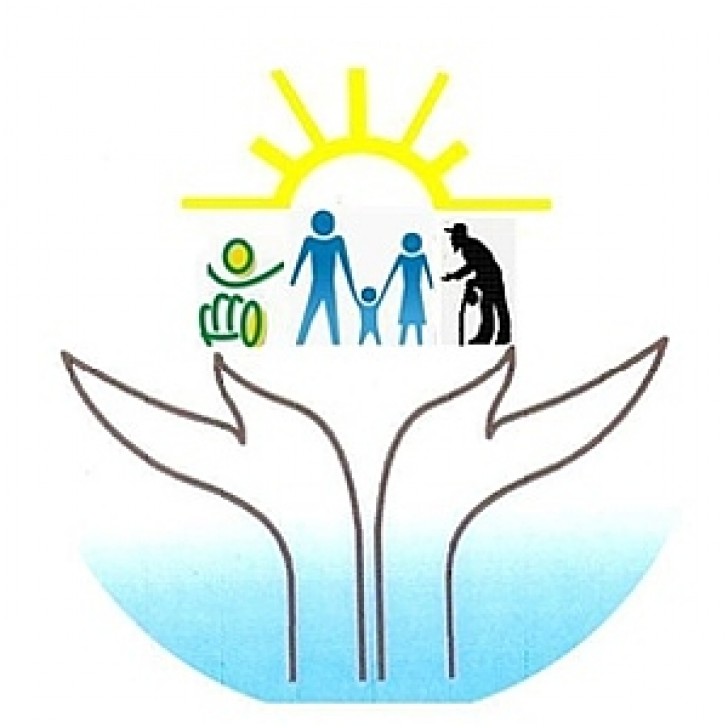 21
Администрация Милютинского 
сельского поселения (тыс. руб.)
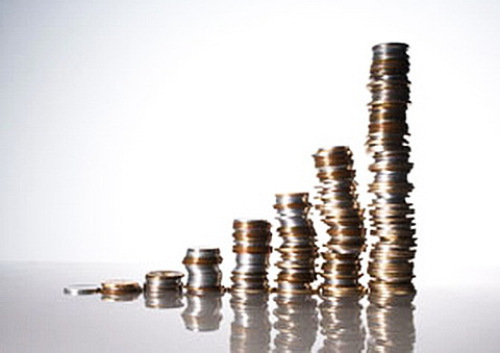 25
МБУК «Кузнецовский СДК»
(тыс. руб.)
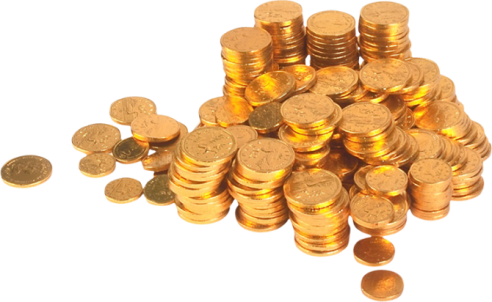 26
Муниципальные программы 
(тыс. руб.)
6159,3
5,0
28
Муниципальные программы
 (тыс. руб.)
Муниципальные программы 
(тыс. руб.)
500,0
831,6
220,0
29
Спасибо за внимание!